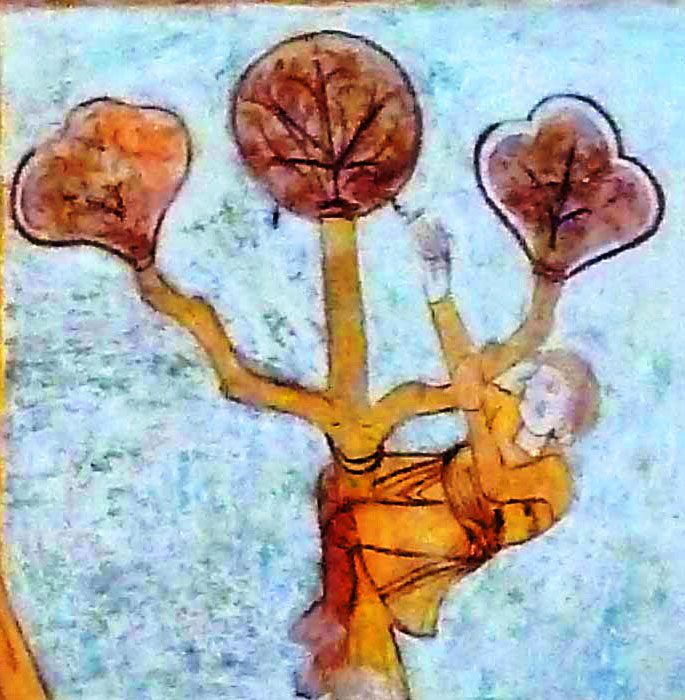 Diaporama Présentation MODULE Zachée
Le module
VISÉES
OBJECTIFS
Découvrir Zachée comme un fils d'Abraham
A sa suite, nous sommes héritiers du peuple de la première alliance,appelés à réaliser pleinement notre humanité à la suite du Christ.
Lire au plus près et interpréter le texte de Luc 19, 1-10
Se questionner,opérer des rapprochements,notamment avec Abraham. Interpréter pour donner du sens aujourd'hui.
Les textes
Premier Testament
Nouveau Testament
Genèse 12 à 25 Abraham
Luc 19, 1-10 Zachée
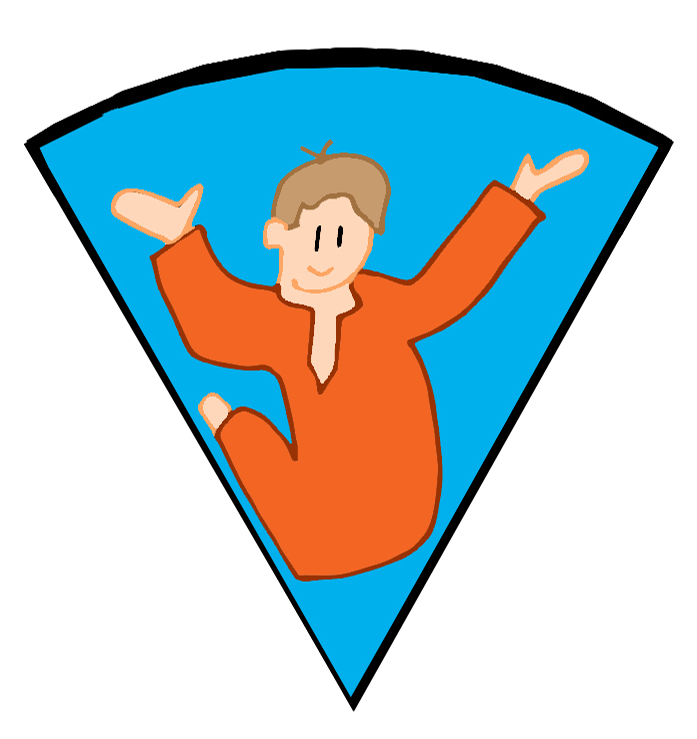 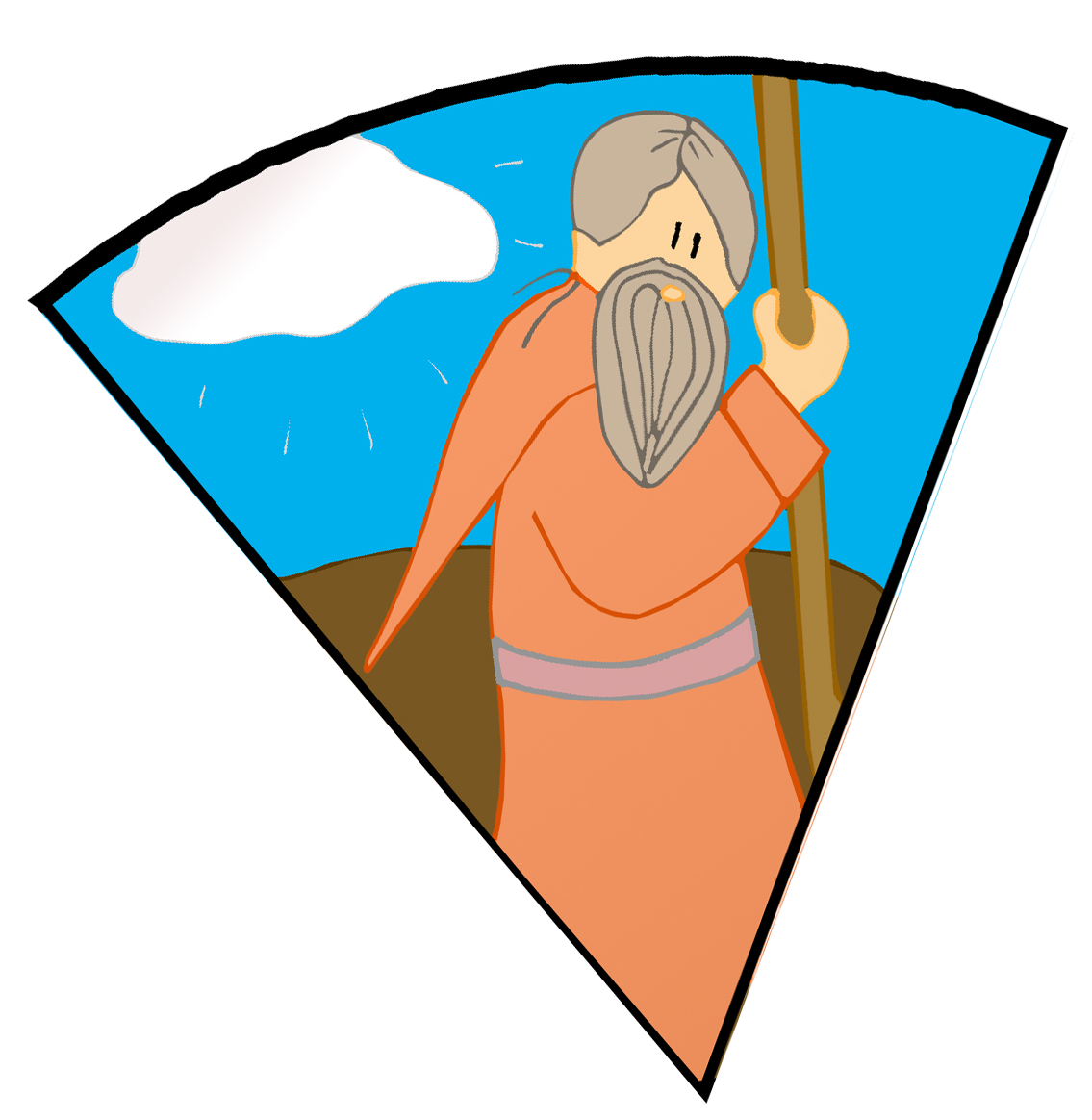 Lien avec la liturgie
31ème dimanche temps ordinaire Année C
Aux alentours de la Toussaint 

A noter Ce dimanche n’existe pas en 2025
26 octobre 2025 30ème dimanche temps ordinaire Année C
2 novembre Commémoration des tous les fidèles défunts
9 novembre Dédicace de la basilique du Latran
16 novembre 33ème dimanche temps ordinaire Année C
Quelques extraits…
Avec une pédagogie
adaptée à chaque âge
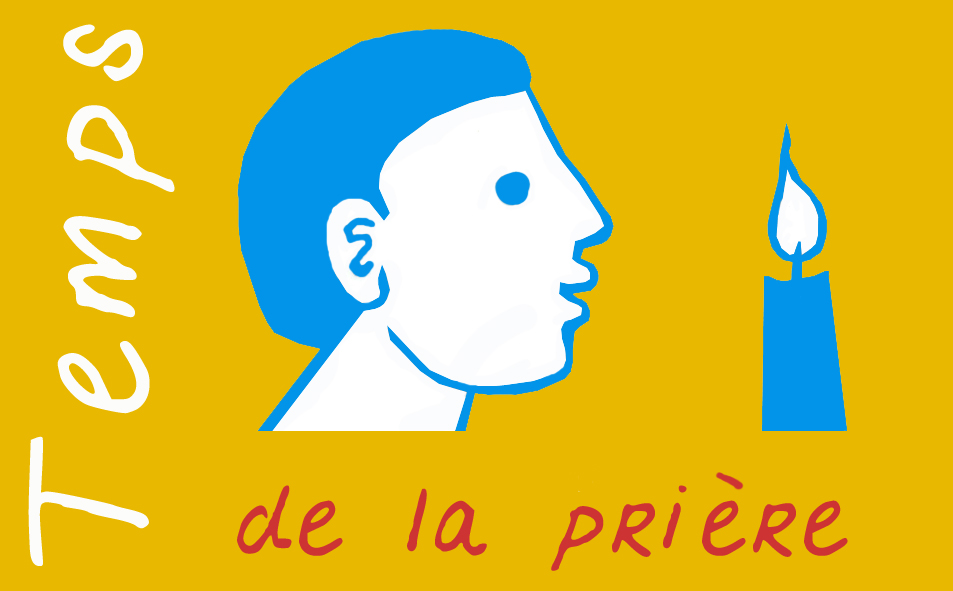 Comme Zachée, Seigneur, j’entends que tu m’appelles quand…
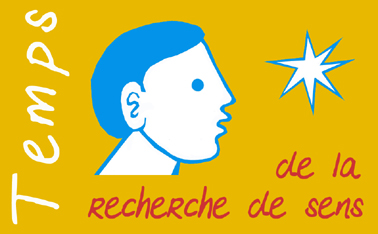 De quoi Zachée est-il sauvé ?
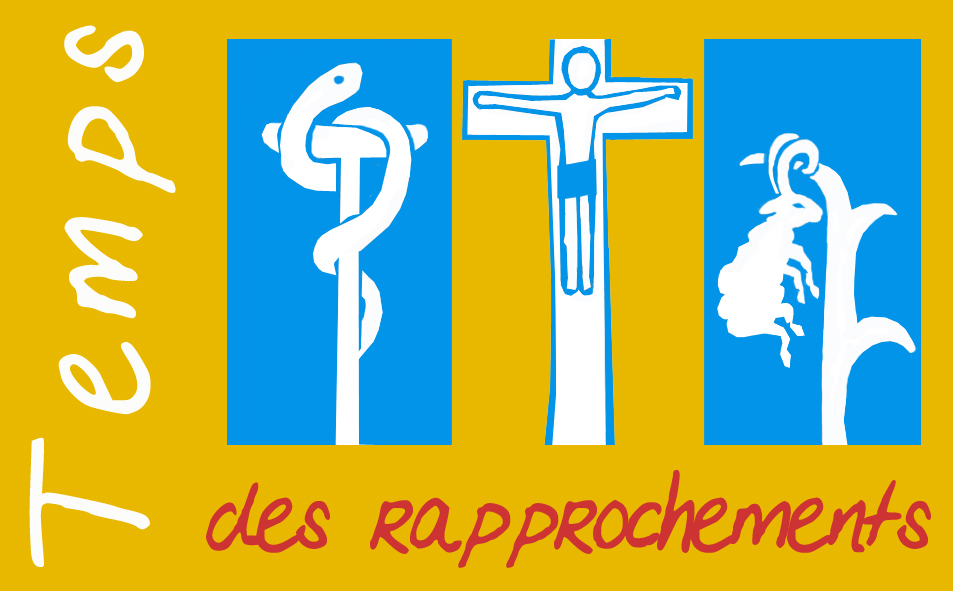 Rapprocher Abraham et Zachée
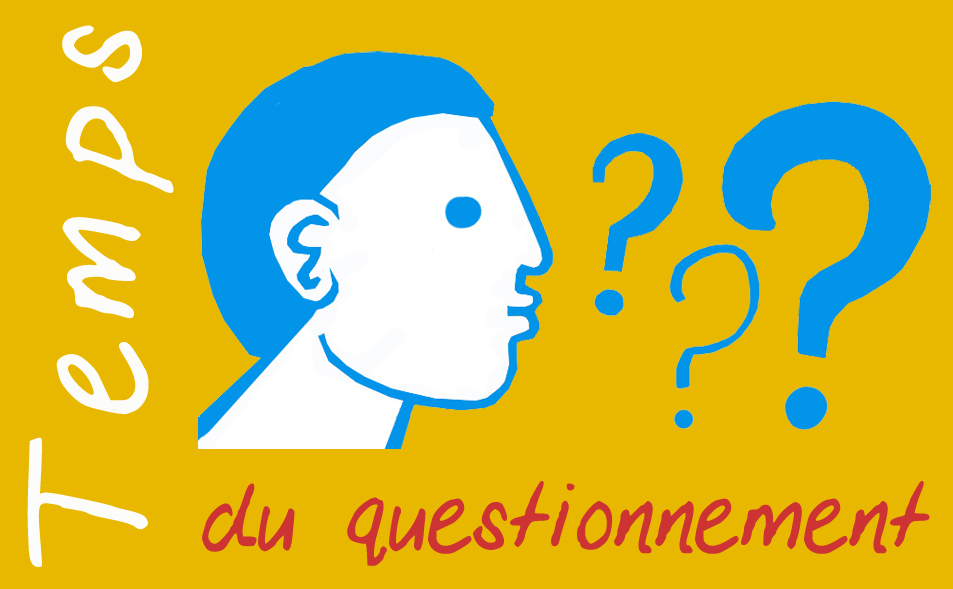 Qui est Zachée ? Un pécheur ?
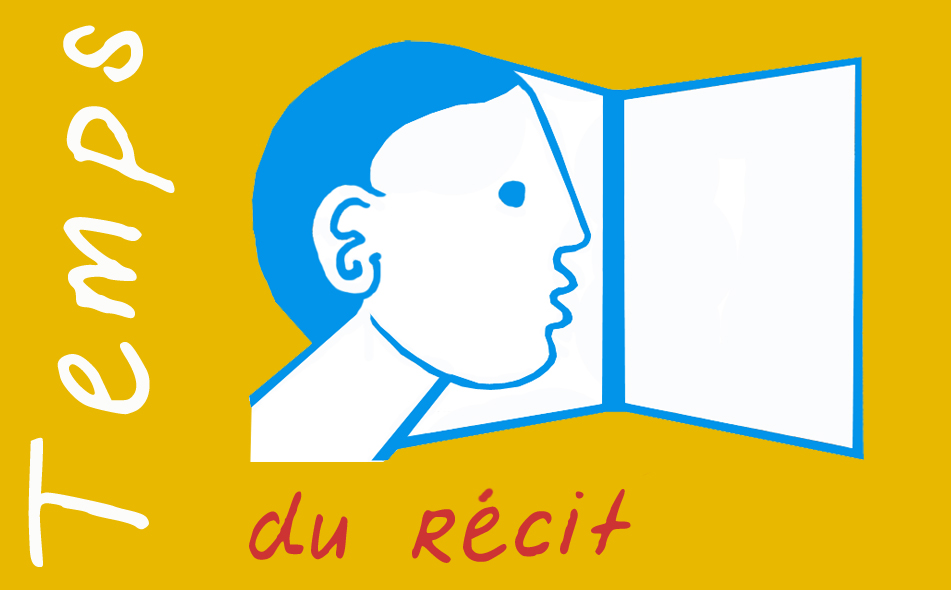 Genèse 12 à 25 Abraham
Luc 19 , 1-10 Zachée
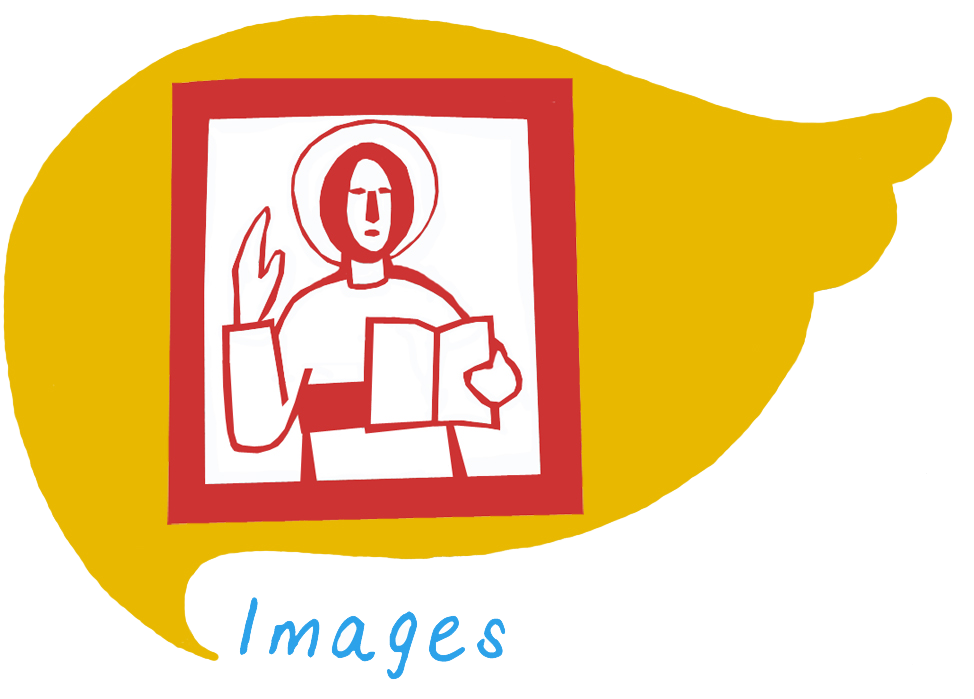 Une image
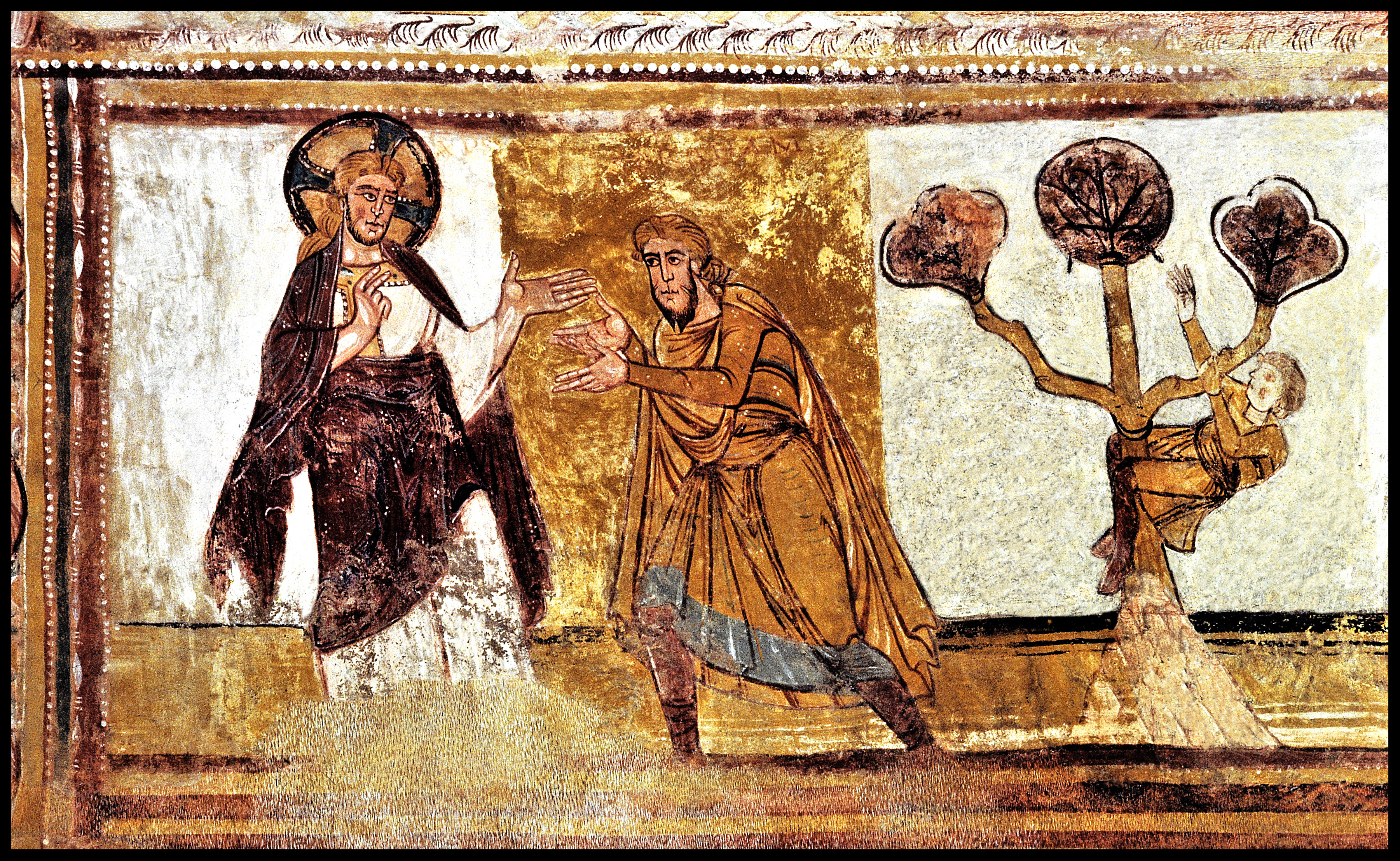 Fresque de St Savin sur Gartempe (Poitou)Peinture murale de la voûte de la nef : Dieu bénit Abraham - (Moyen âge)
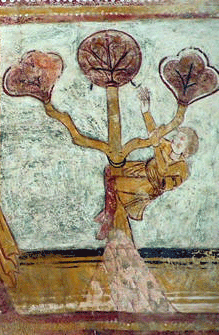 Qui est ce personnage qui monte à l’arbre ?
Vous pensez peut-être que c'est Zachée.  Mais l'arbre est bizarre : il se divise en trois branches, comme si Zachée montait sur une croix qui dresse ses fruits vers le ciel. Et que fait-il ce petit personnage ? Il semble fort intéressé par ces fruits. Il projette sa main droite vers un des fruits qu'il regarde et qu'il va saisir…
Et pourquoi Abraham ?
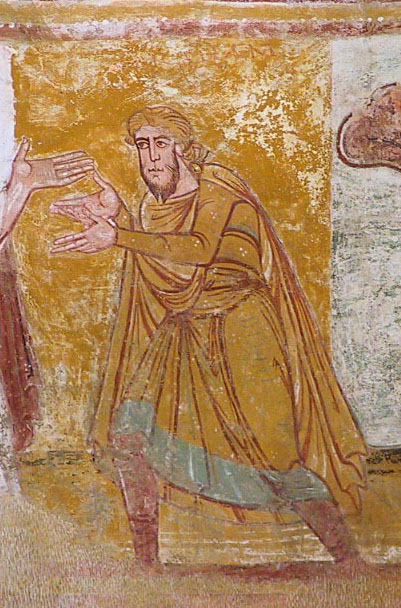 Dieu avait fait une promesse à Abraham : « Tu auras une descendance aussi nombreuse que les étoiles du ciel ». Jésus voit au-delà d'Abraham, une promesse qui s’est réalisée. Zachée, celui qui cherche à voir Jésus, qui monte dans l'arbre pour cueillir le fruit de la Vie est celui dont Jésus dit : « Vraiment, celui-ci est Fils d’Abraham ! »
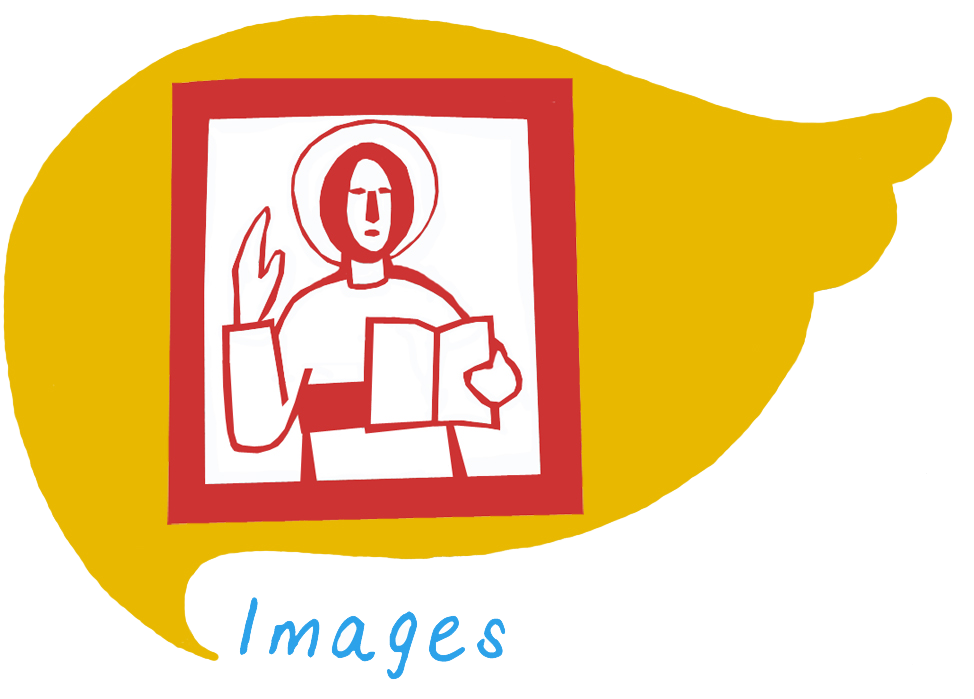 Vous en saurez plus dans l’onglet Image
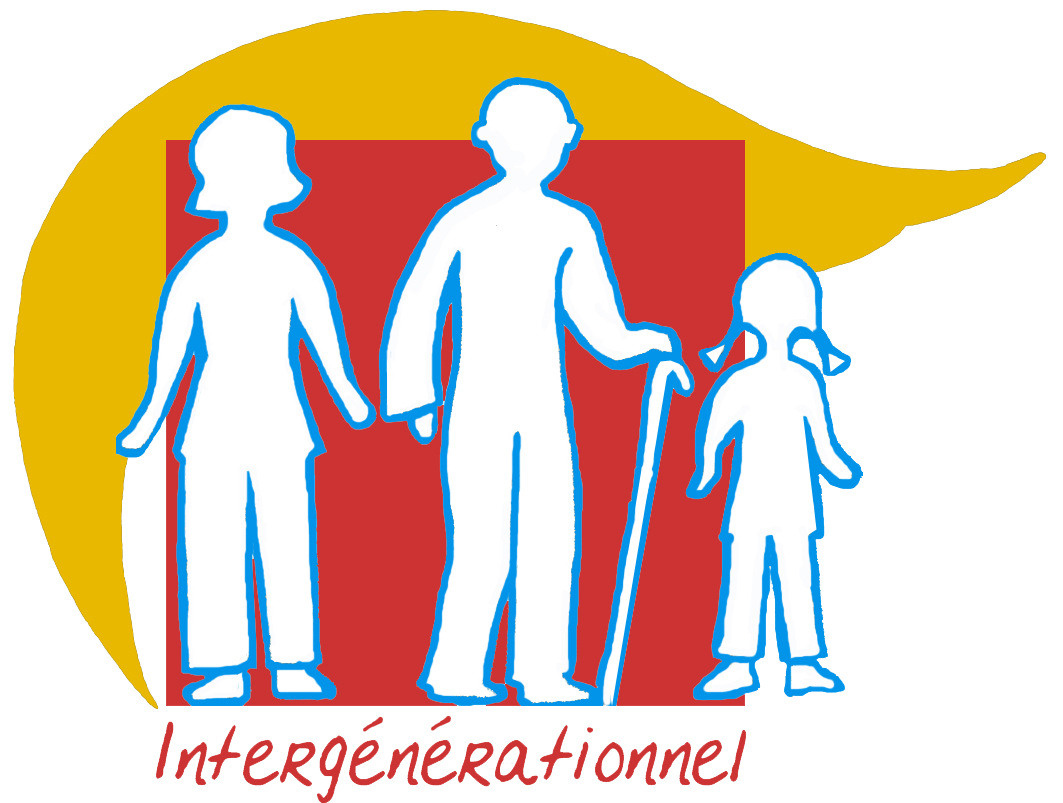 Intergénérationnel
Un jeu scénique, des ateliers
Expérimenter ce qu’a vécu Zachée. Prendre conscience de notre désir de recherche de Jésus, de nos empêchements (ce qui dans notre nature nous gêne).
Chercher à voir Jésus, se laisser regarder par le Christ, prendre conscience d’un héritage de croyant, accepter le salut offert.
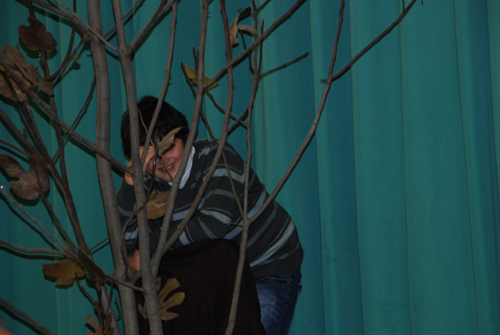 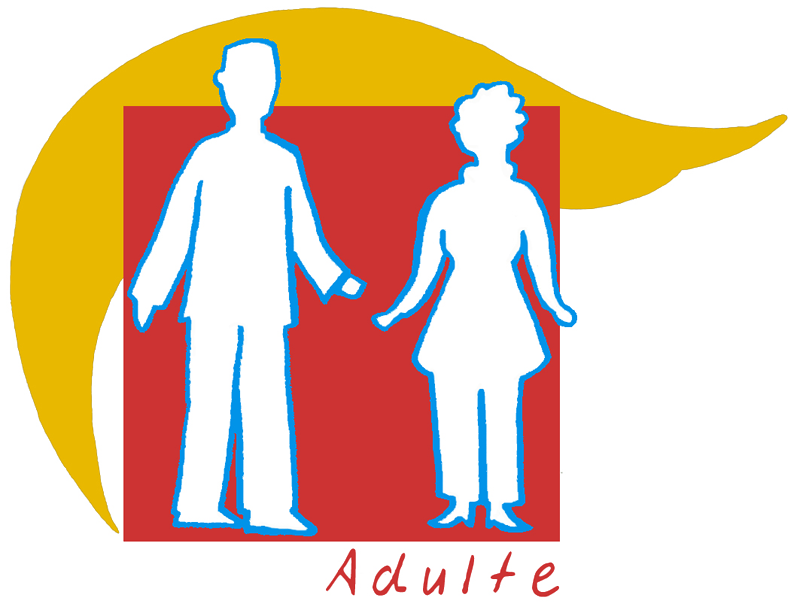 Repères
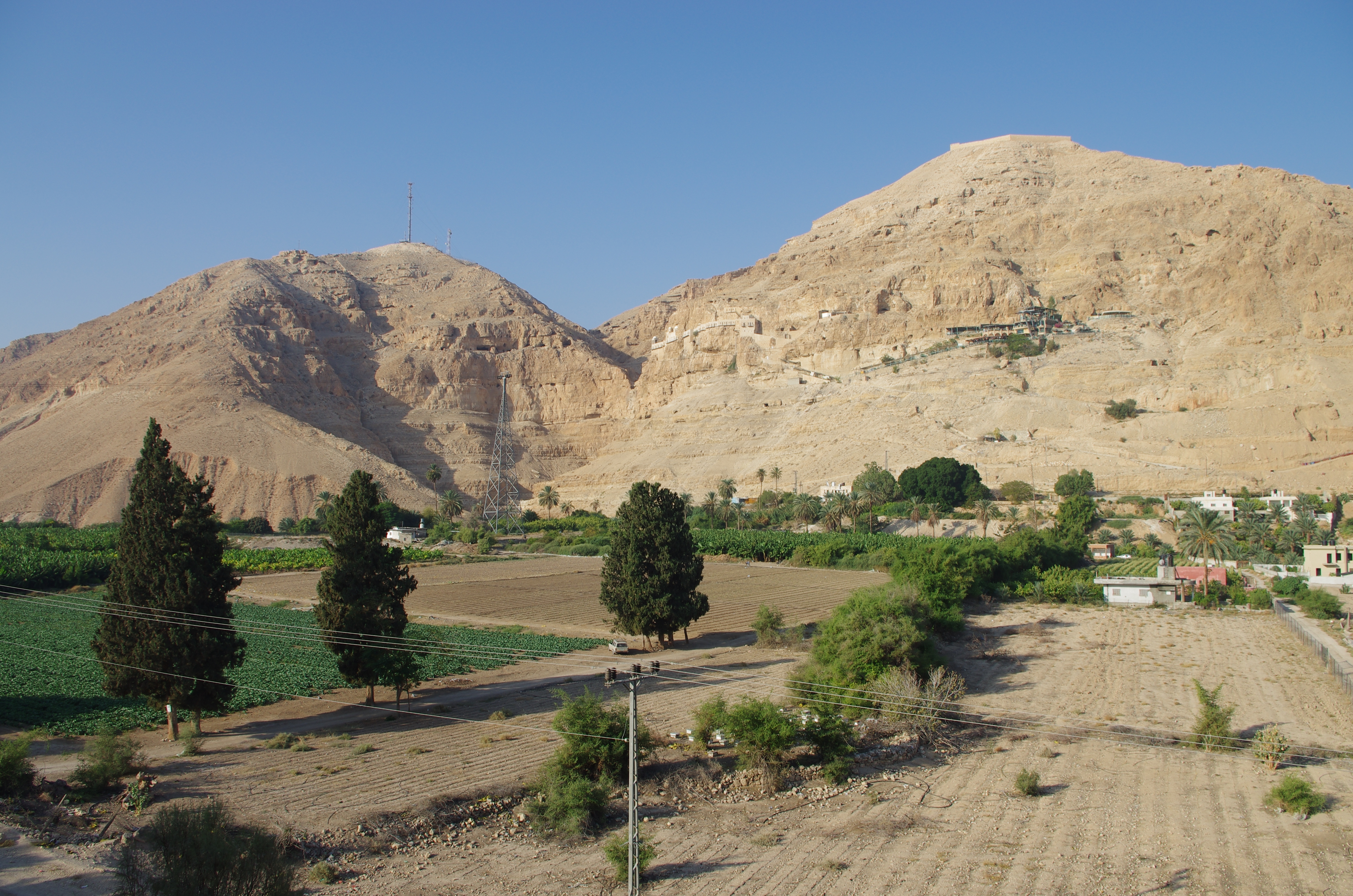 Une vidéo :Jéricho ville du passage
Jésus ne fait que traverser Jéricho. Pourquoi ?
Contextes d’écriture
Comment Luc a écrit son évangile de Zachée?
Comment Abraham est devenu le père des croyants?
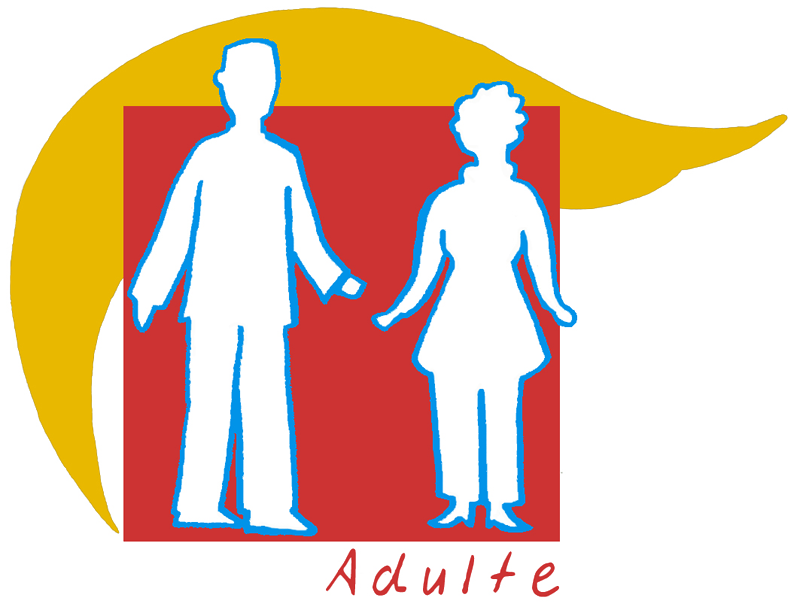 Adultes
Avec tous, des paroissiens, des recommençants, des catéchumènes, des parents…
Des fiches pédagogiques 
pour découvrir Zachée 
et faire des rapprochements avec Abraham
Des auteurs de référence 
Pour des repères d'exégèse narrative et d'interprétationJean-Noël Aletti, L’art de raconter, Seuil 1989, p 17 à 38. François Bovon, L’Evangile selon Saint Luc 15,1-19,27 ,  Labor et Fides 2001, p 232 à 246.
Ambroise de Milan  
Autour d'Abraham Marie Balmary, Le sacrifice interdit, Grasset 1992, p 123 à 133Paul Beauchamp, L’un et l’autre testament, SeuilThomas Römer, L’invention de Dieu, Seuil 2014
En vidéo : 
Daniel Marguerat
Marie-Noëlle Thabut
Lecture au plus prèsavec des adultes sur page Bienvenue, des jeunes sur page Spécial Jeunes
Grâce aux infobulles, à un diaporama ou des cartes indice
Qui est Zachée ?Quel est le sens de son nom ? Il signifie pur, innocent, irréprochable, juste.Pourquoi le considérer alors comme un voleur, un pécheur ?
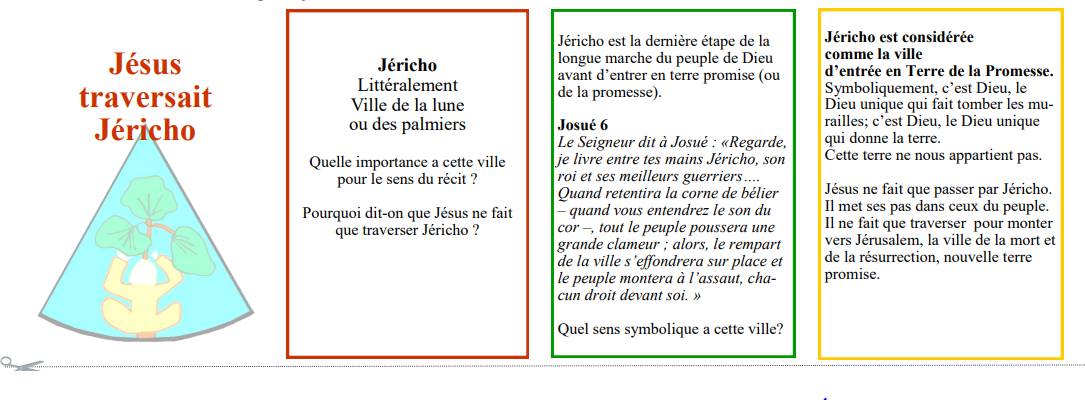 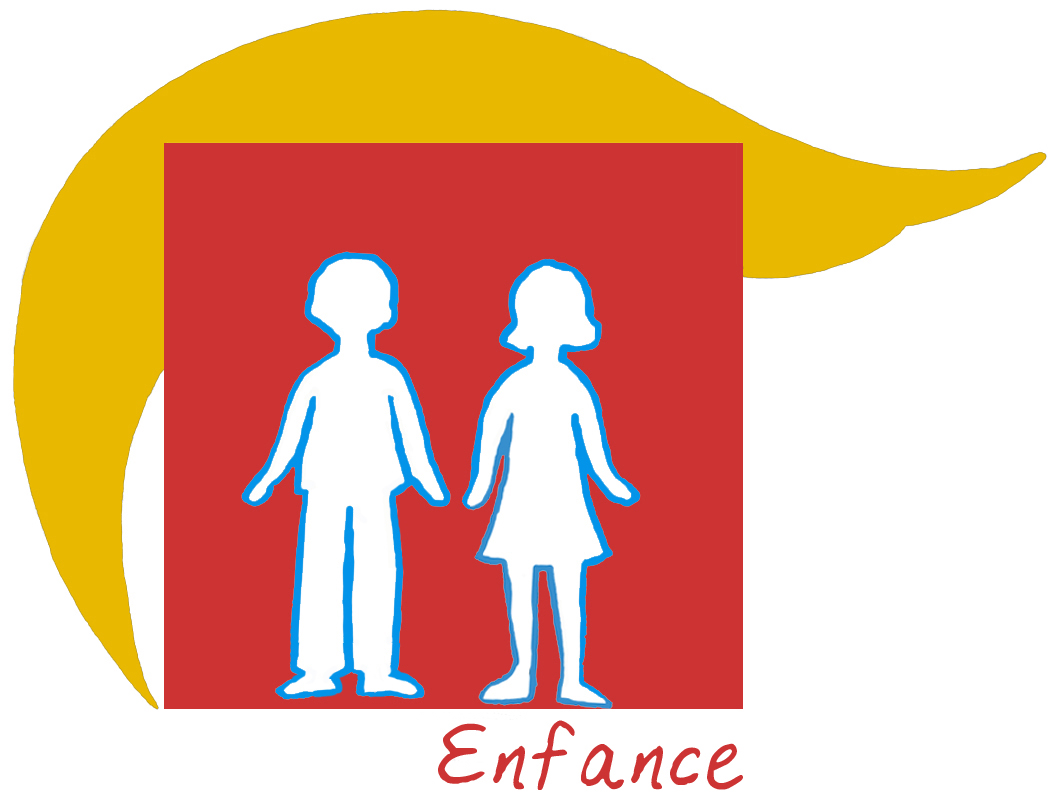 Enfance Ados
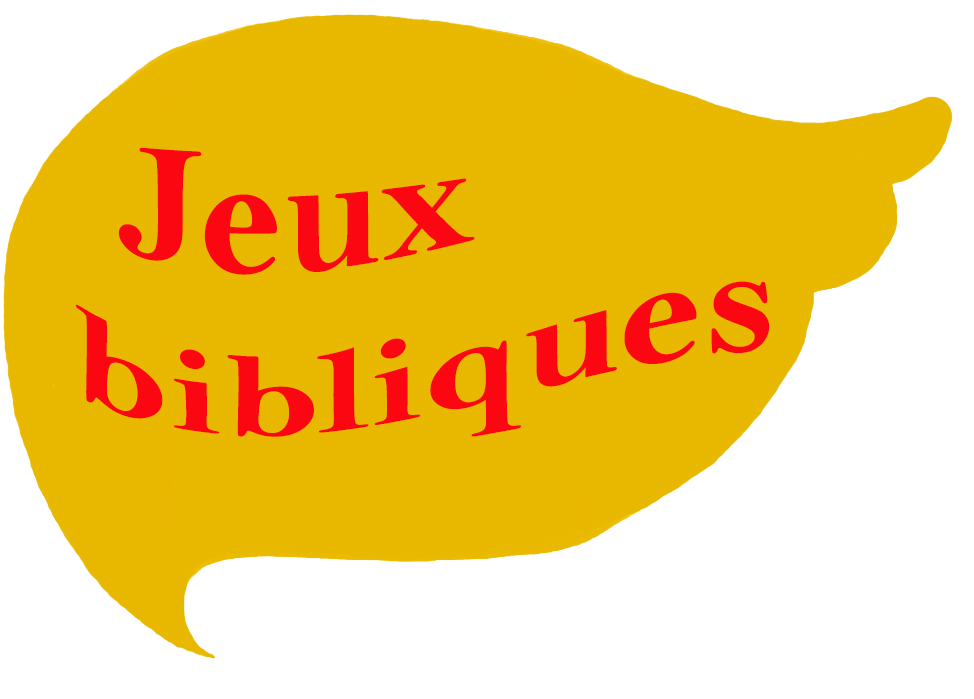 Un jeu pour faire des rapprochements Des disques qui tournent pour découvrir Zachée, fils d’Abraham
Petite enfance
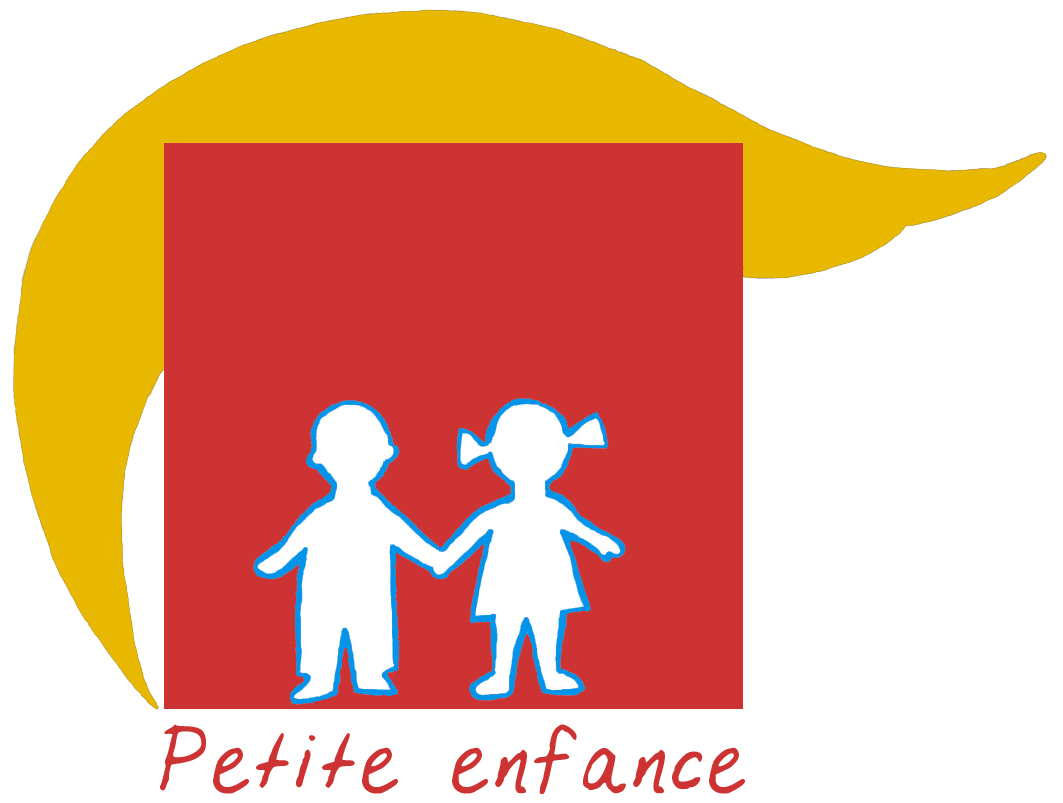 Des récits adaptés: Abraham et Zachée
Des BD 
Des coloriages
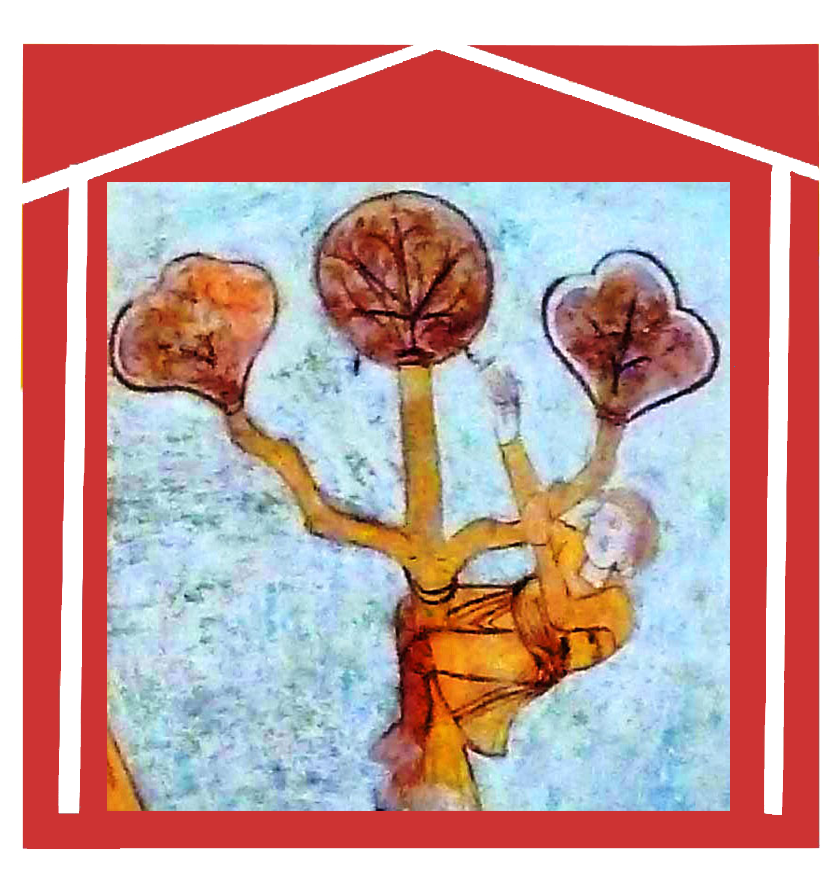 A la maison
Une rencontre avec les parents pour travailler le texte au plus près
Une page pour des activités simples à réaliser à la maison, pour se questionner ensemble parent/enfant 
Un temps fort pour faire des rapprochements, chercher du sens, et célébrer.
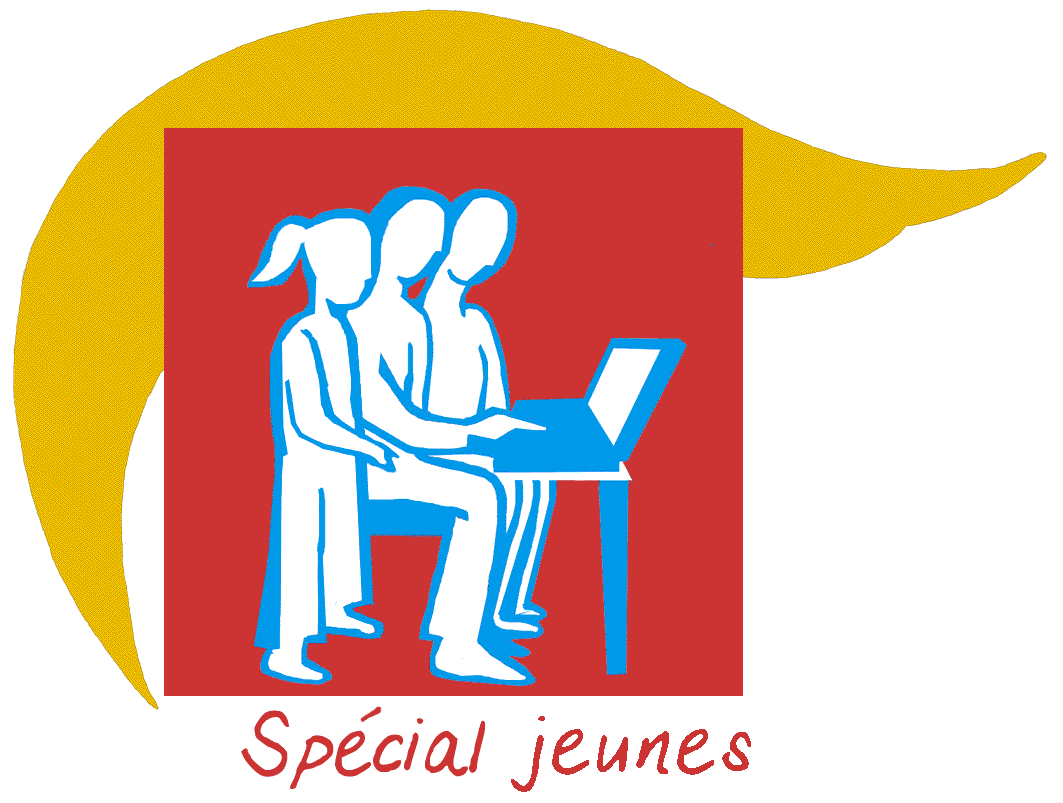 Spécial jeunes
Joue en ligne avec Abraham et Zachée
Regarde une vidéo Zachée
Surfe sur les infobulles pour lire le texte au plus près
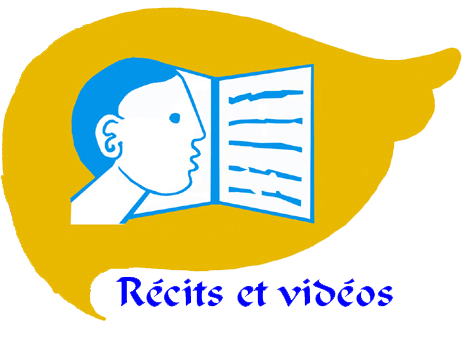 Des vidéos
Annie raconte la conquête de Jéricho aux enfants 4mn20
Annie raconte Abraham aux petits enfants 4mn40

Odile lit Abraham aux enfants 6mn

Françoise raconte l'histoire de Zachée à tous 5 mn
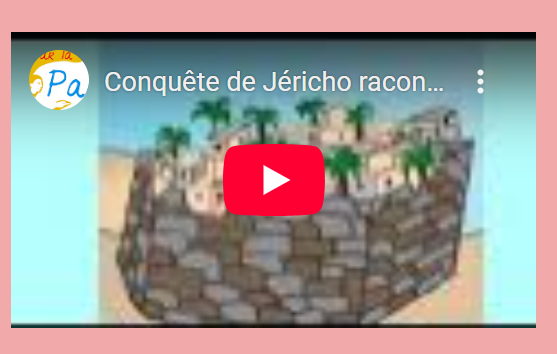 Tablettes de la foi Le péché
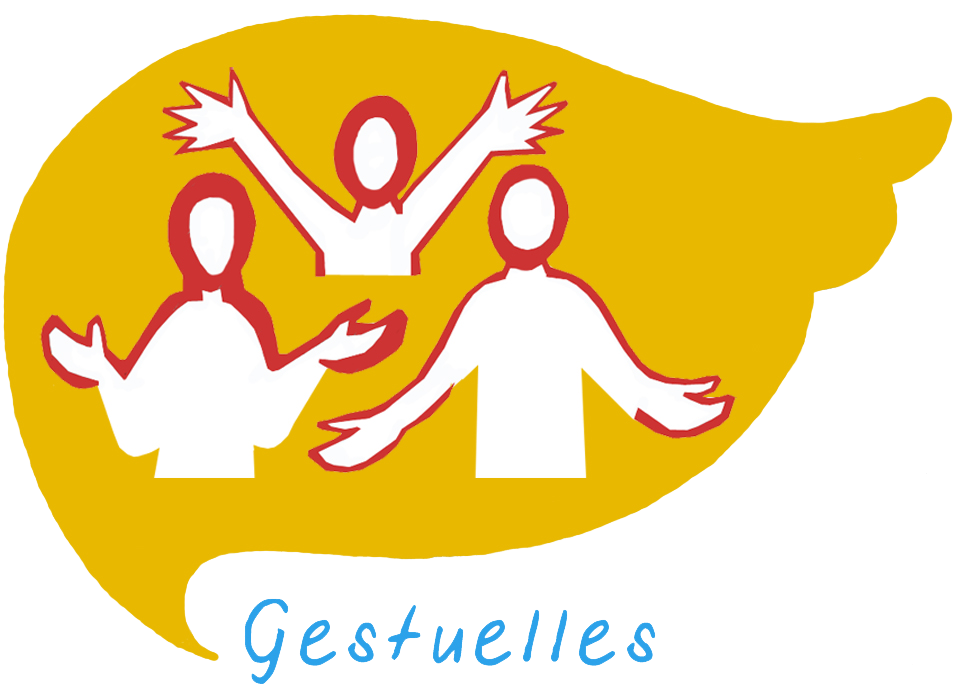 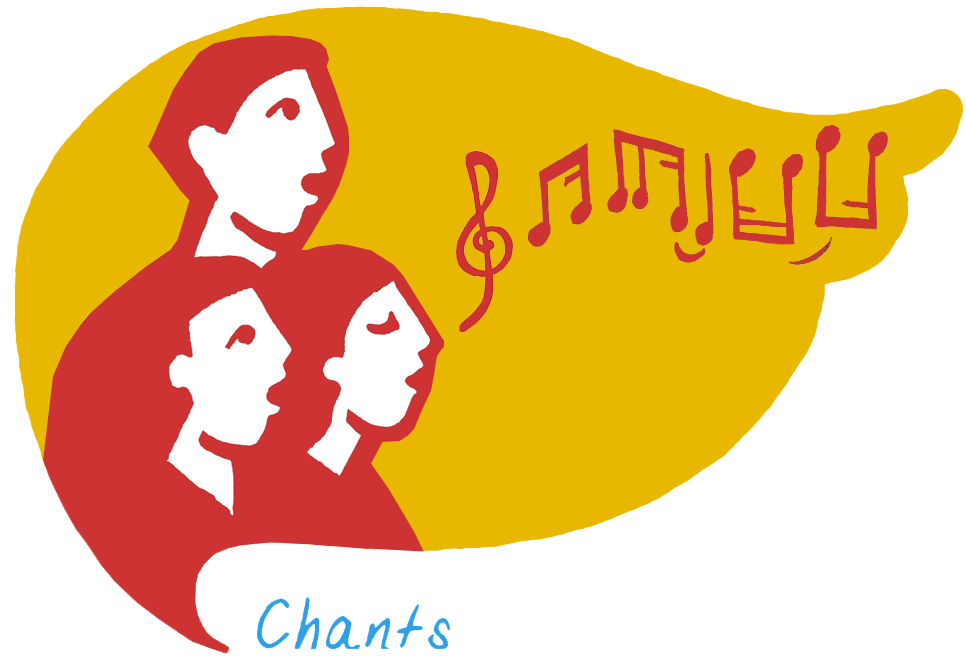 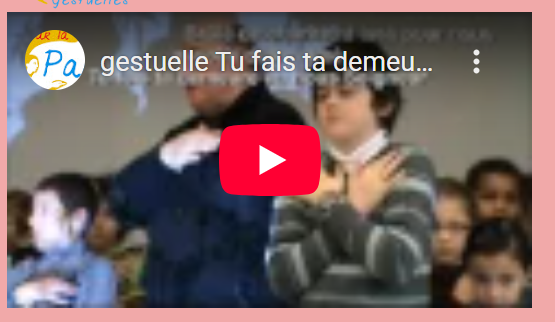 Tu m’as dit Zachée
Abraham et le peuple de Dieu
…
Des méditations
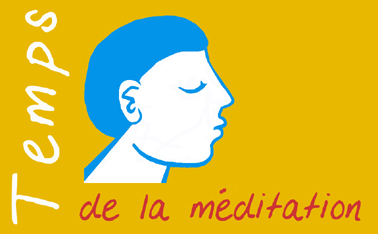 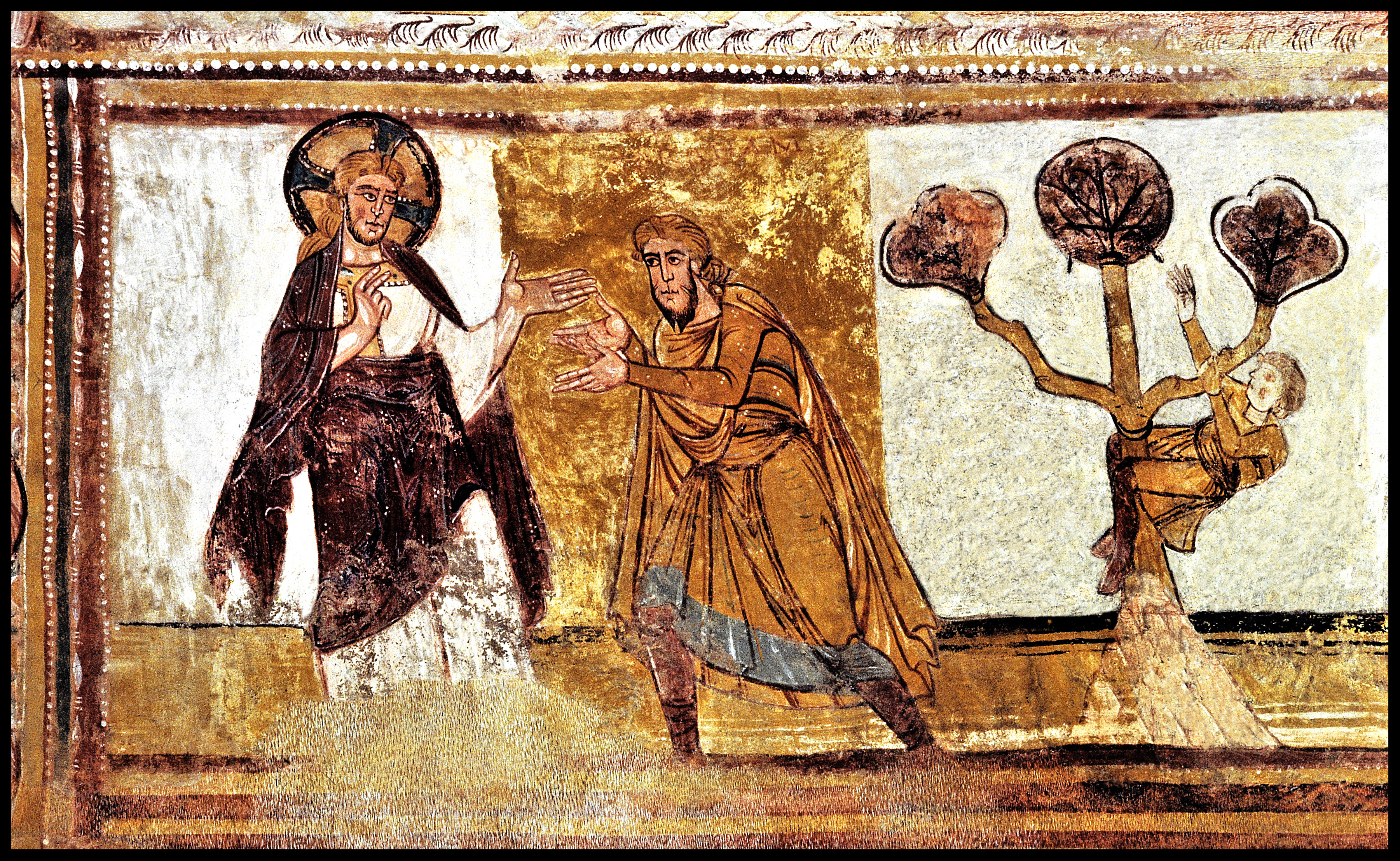 Abraham Zachée Deux chercheurs de Dieu, deux chercheurs d’humanité. Je me mets en attitude moi aussi de recherche, d’attente. Quel est mon désir ? Aller vers moi-même ? Me trouver ? Aller vers Toi, Seigneur ? Te trouver ? Abram part sans savoir où il va. Zachée monte sur son arbre…
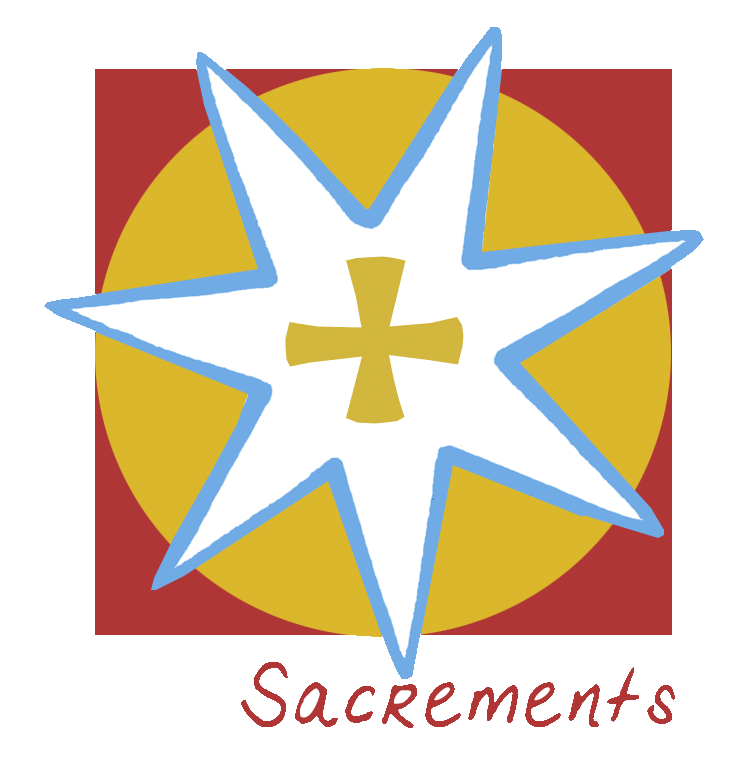 Vers les sacrements
Sacrement de Réconciliation avec Zachée
Découvrir la rencontre avec Jésus comme source du Salut. Se reconnaître pécheur/sauvé.
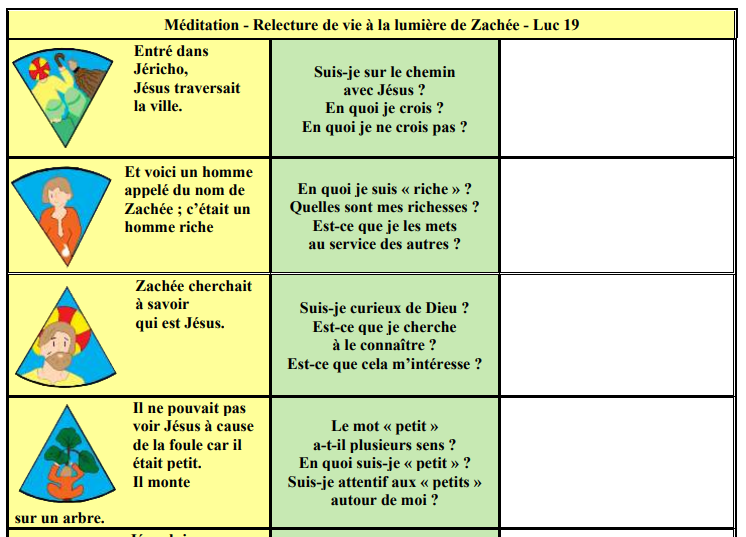 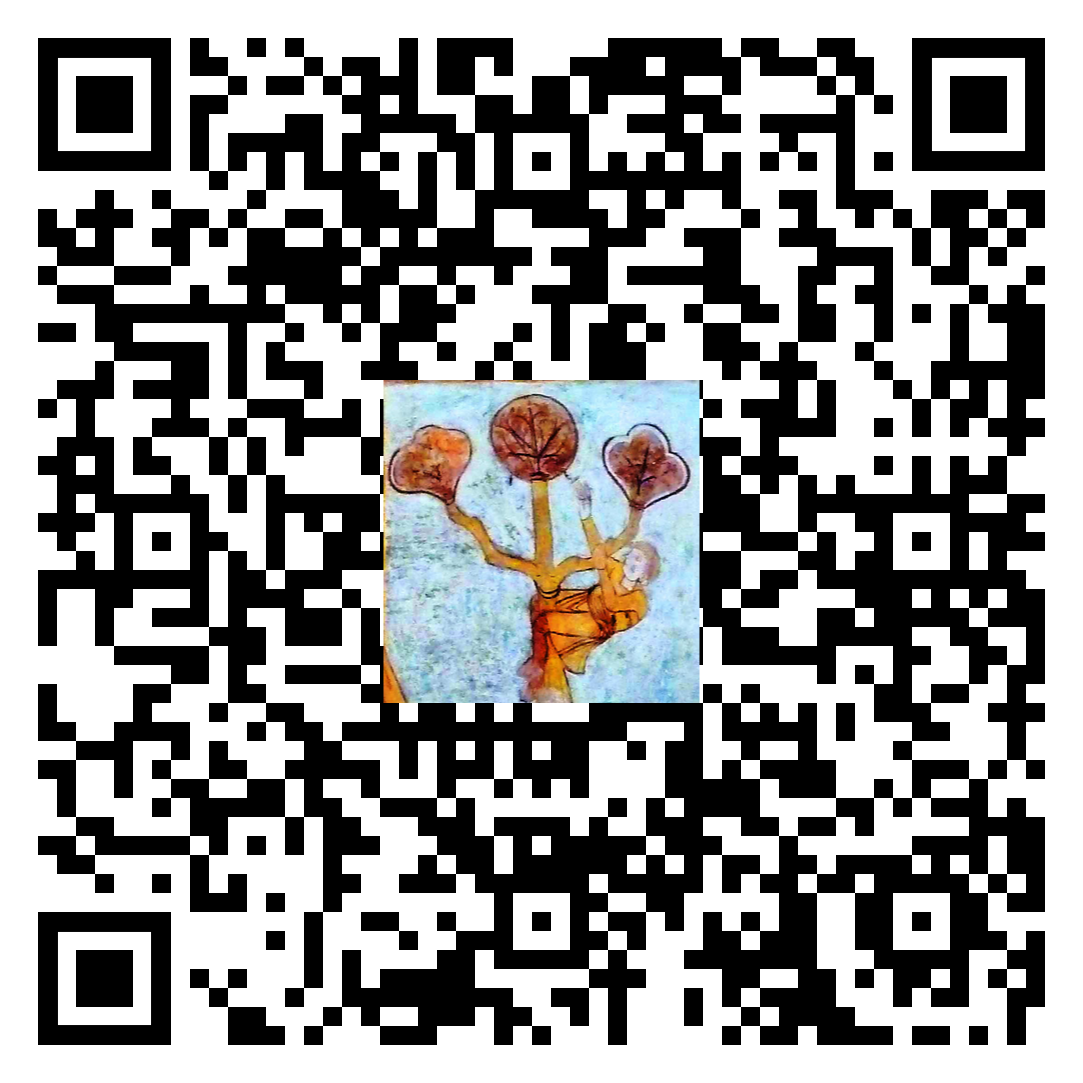 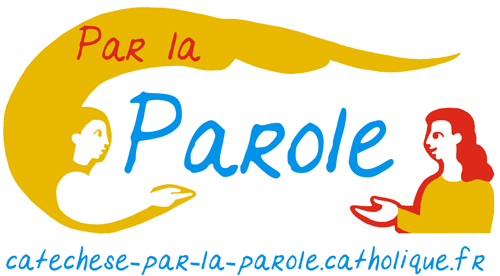 Catéchèse par la Parole
Module Zachée
https://www.catechese-par-la-parole.catholique.fr/2022-02-zachee-bienvenue-2